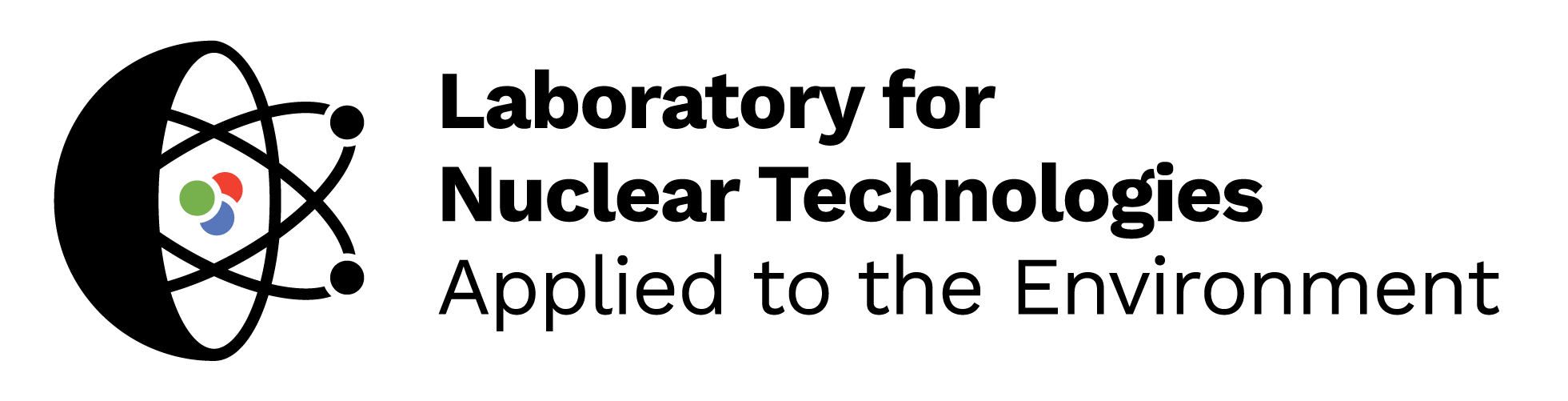 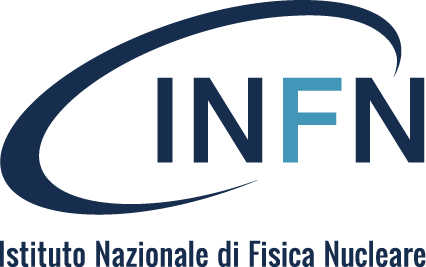 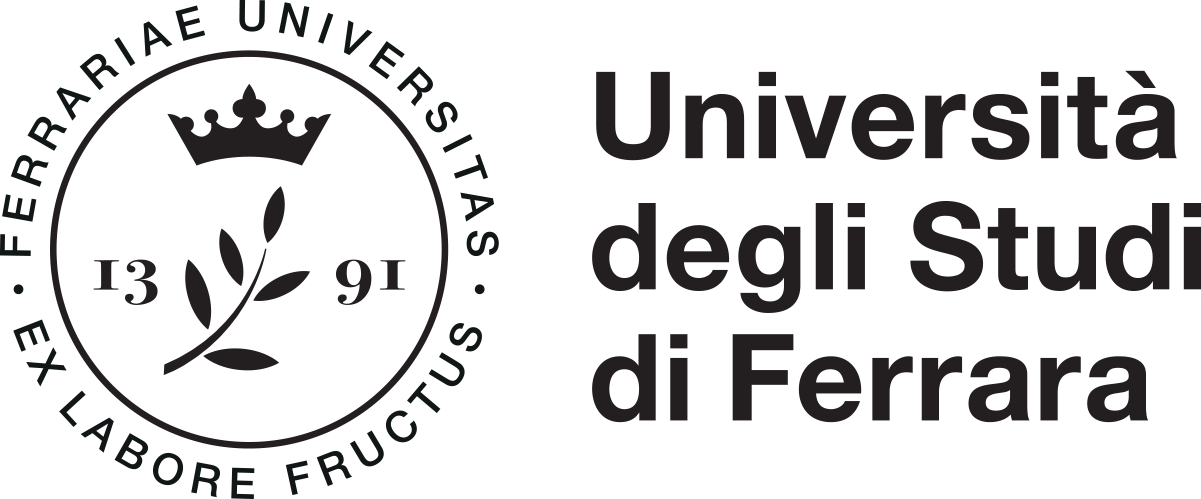 Geophysical and geochemical data for antineutrinos from reactors and the Earth
Together with Fabio Mantovani, Andrea Serafini, Virginia Strati and Michele Montuschi
Andrea MainoPhysics and Earth Science DepartmentUniversity of Ferrara & INFN – Italy
maino@fe.infn.it
5th – 6th May 2022 JUNO Italy Meeting
Summary
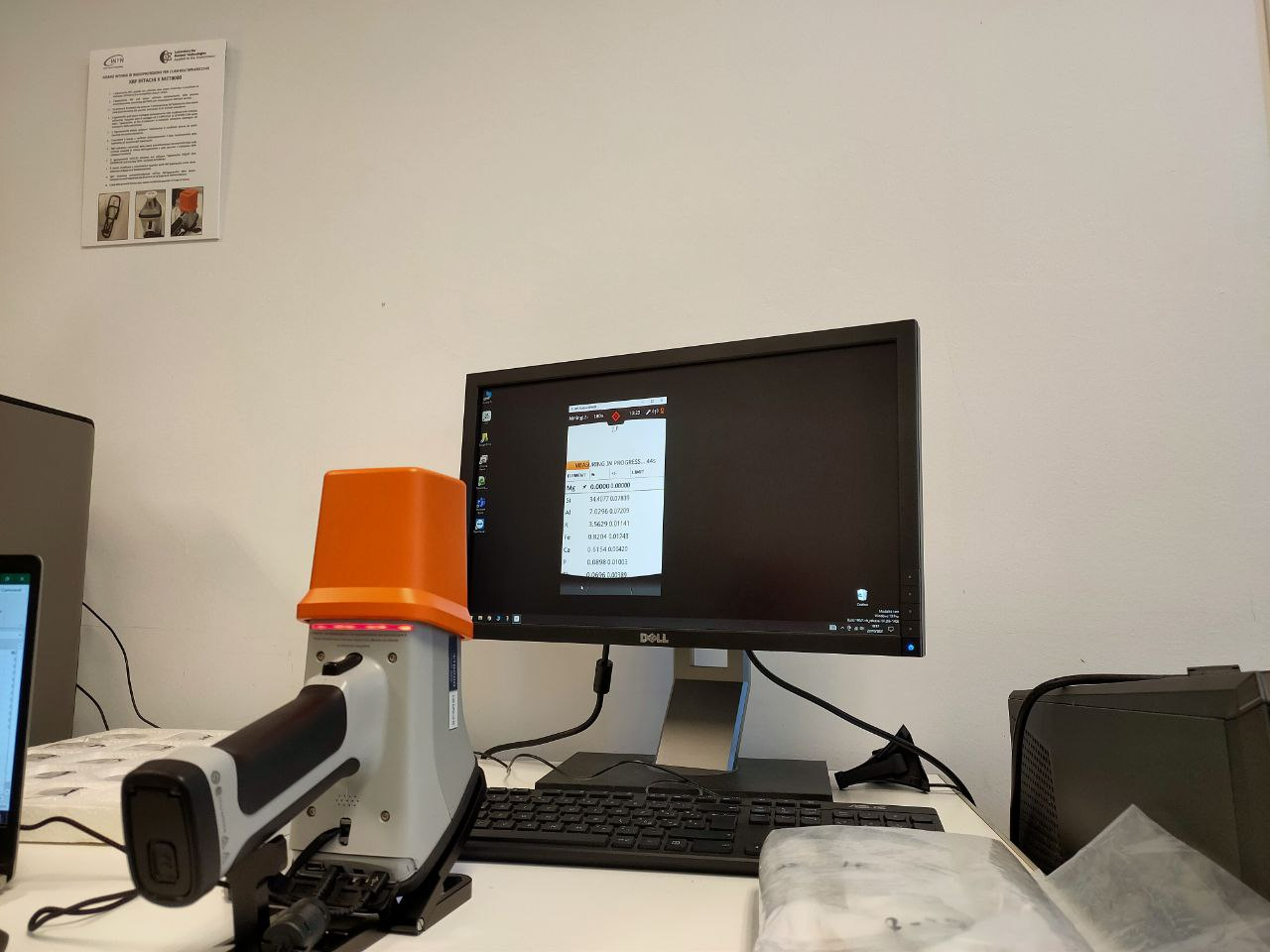 Neutrino oscillations in matter
Rock samples from JUNO: density and composition
Electron density from a reference rock
Implications on reactor antineutrino spectrum
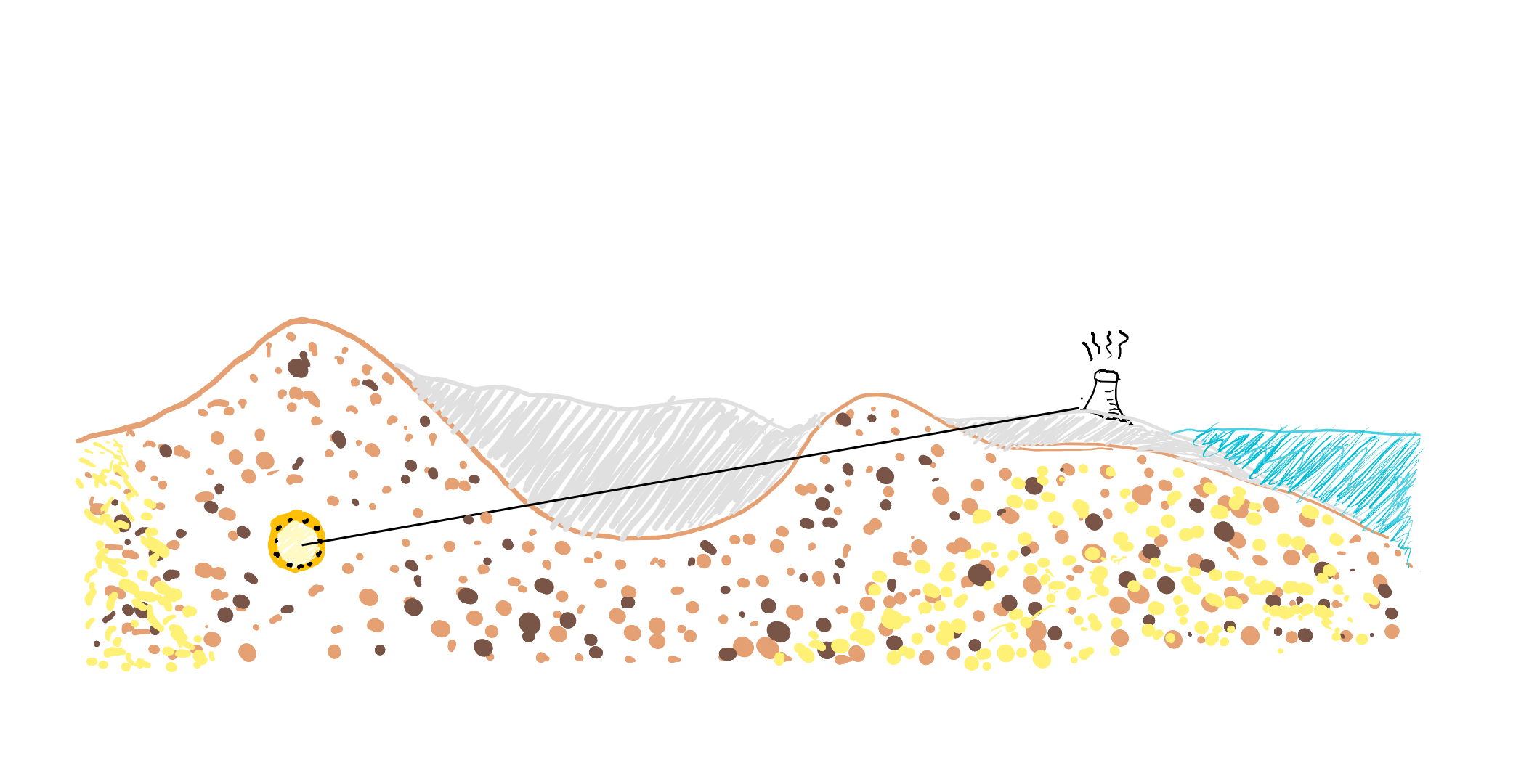 How does electron density affect neutrino oscillations?
From Capozzi et al., 2014
Elements are considered in terms of oxides, compounds of one or more metallic elements combined with oxygen
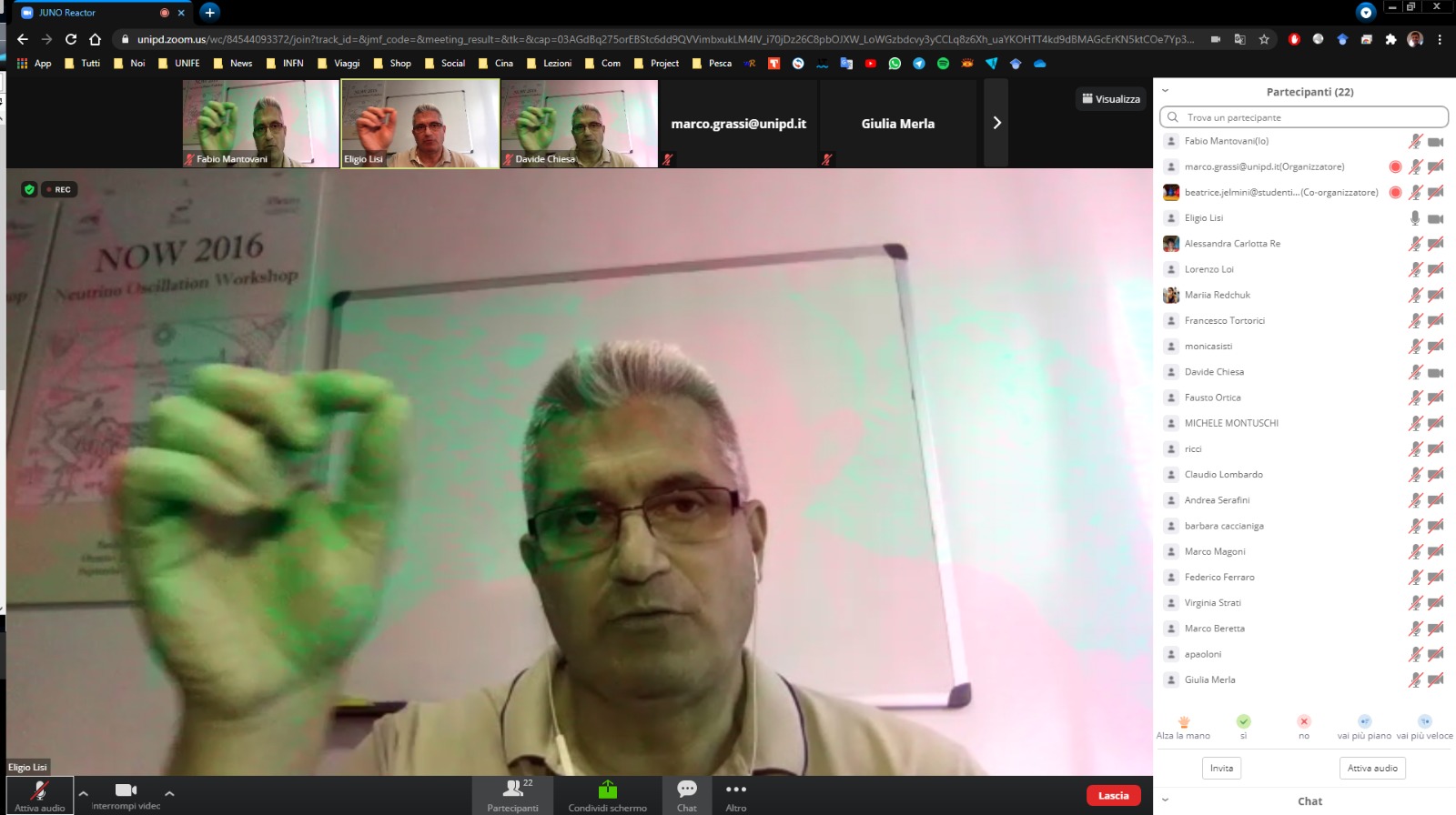 ‘‘JUNO will make the first precise measurement of neutrino oscillations’’
We need more precise values
Rock samples from JUNO site
TOTAL NUMBER OF SAMPLES: 18
TYPE OF ROCK: GRANITES
MEASUREMENTS: density, XRF
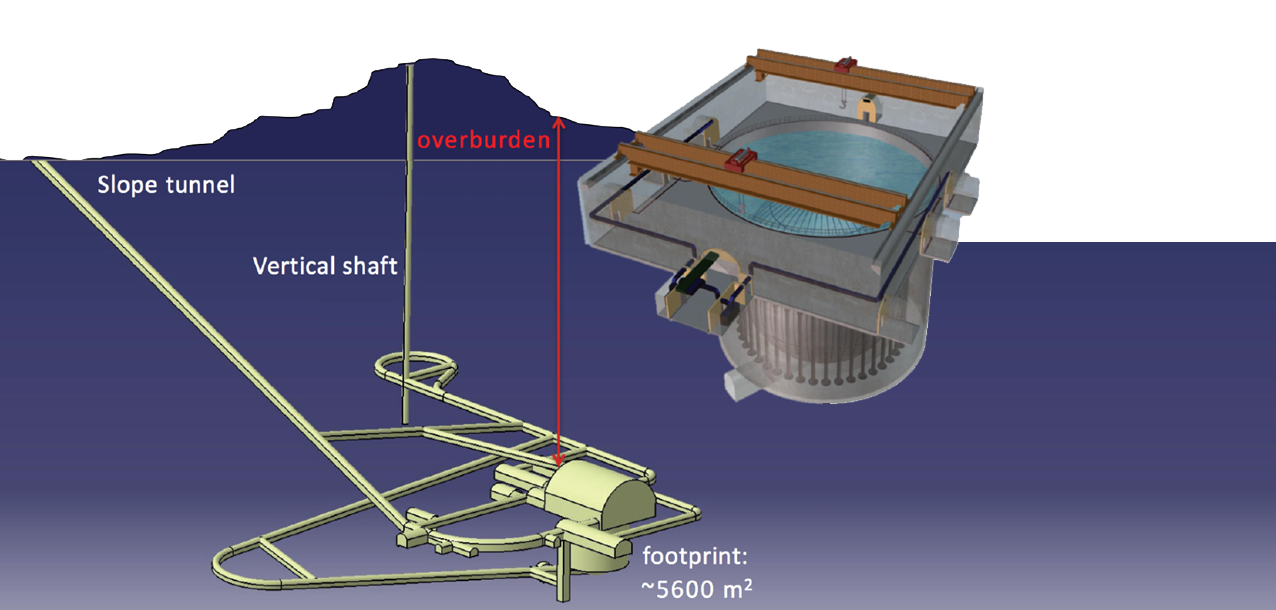 ~ 700 m
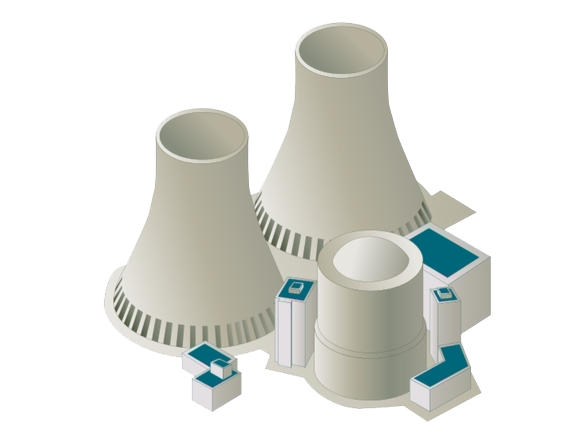 7 samples from an exploration well of the vertical shaft
[-10 m ; - 464 m]
53 km
11 samples from the experimental hall and the water pool
[- 430 m ; - 475 m]
Rock samples’ location
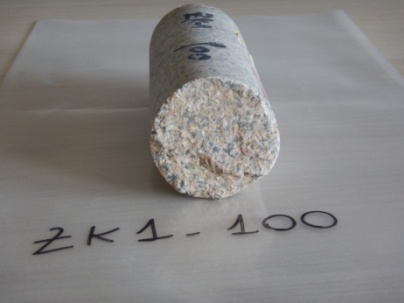 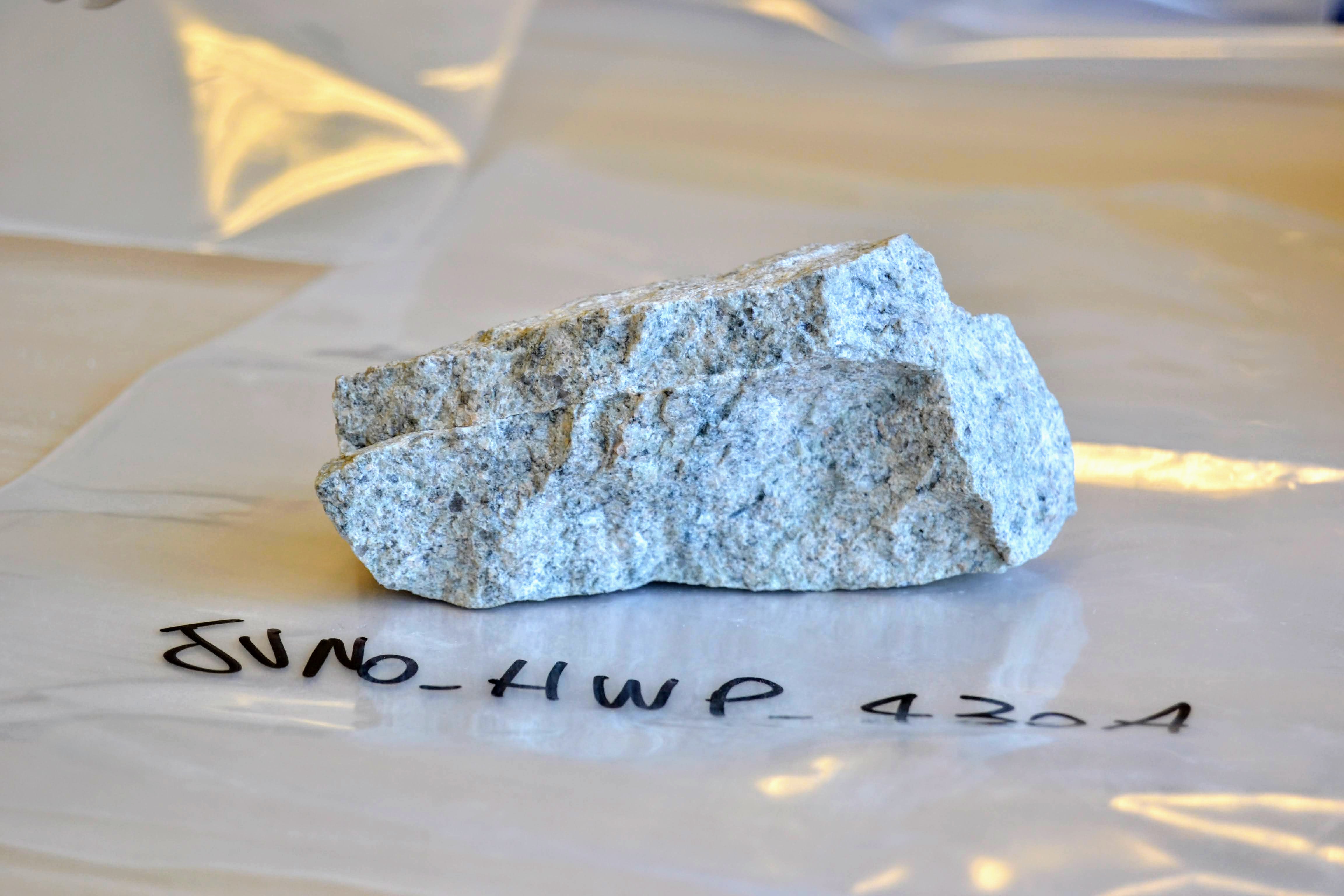 Results of density measurements
Experimental relative uncertainty ~ 10-4 g/cm3
<r> = 2.6403 ± 0.0382 [g/cm3]
Std. dev. ~ 1.4% -> homogeneity
JUNO HWP 465
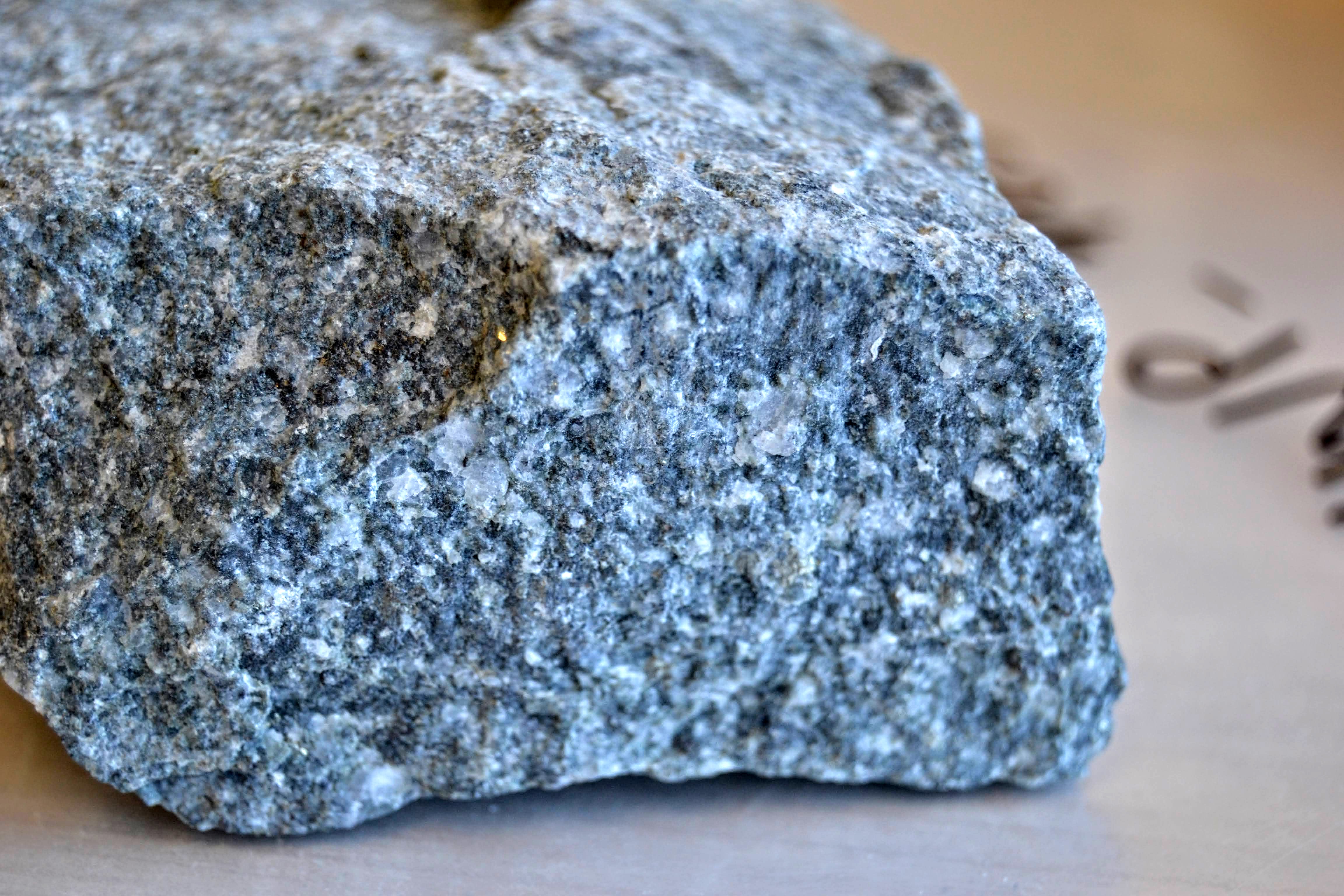 The appearance of the rock is certainly different from the others. The darker color suggests that more mafic minerals are present
XRF technique for compositional analysis
The XRF technique (X-Ray Fluorescence) permits to identify the chemical elements constituting a sample thanks to the emitted X-rays following an induced atomic excitation.
The qualitative analysis is made by identifying the X-emission lines associated with each element.
The quantitative analysis requires a study of the intensity of the X-emission lines.
The XRF technique permits to analyze both major and trace elements.
Major elements, expressed as equivalent oxides:
SiO2, TiO2, Al2O3, Fe2O3, MnO, MgO, CaO, Na2O, K2O, P2O5
Trace elements (ppm or µg/g):
Ba, Ce, Co, Cr, Cu, Ga, Hf, La, Nb, Nd, Ni, Pb, Rb, Sc, Sr, Th, V, Y, Zn, Zr
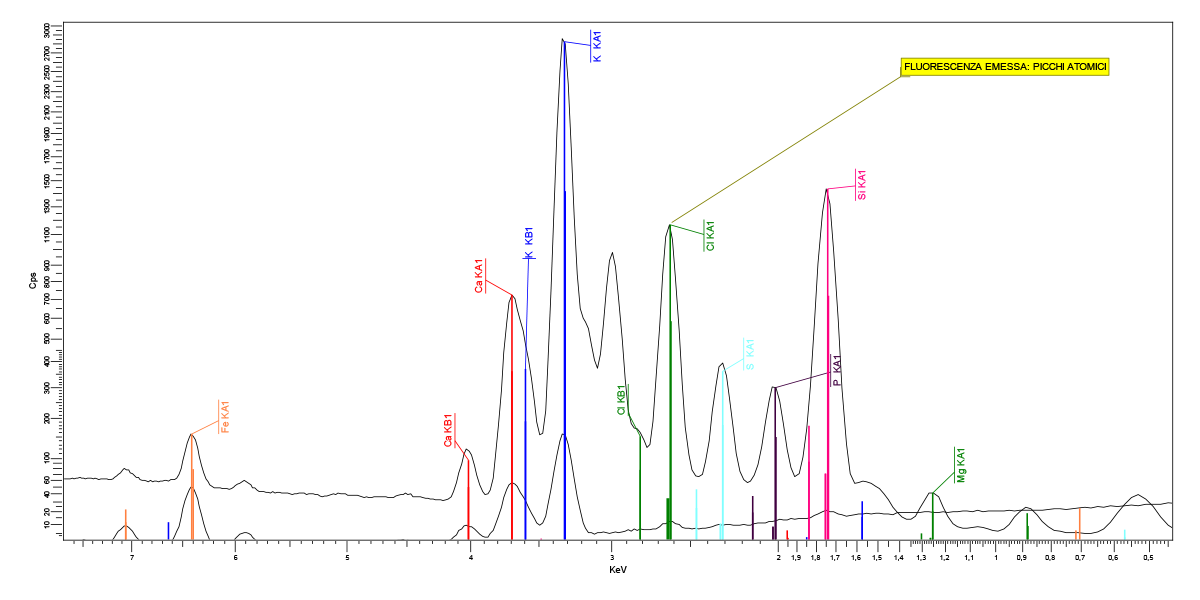 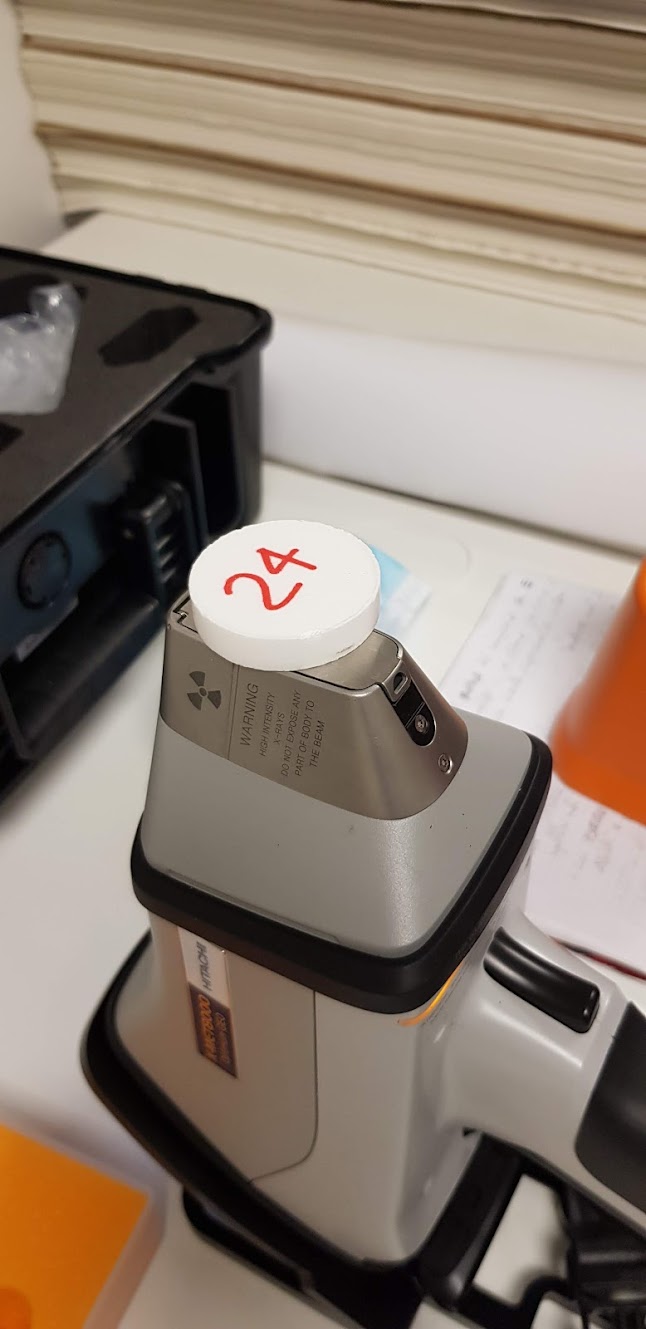 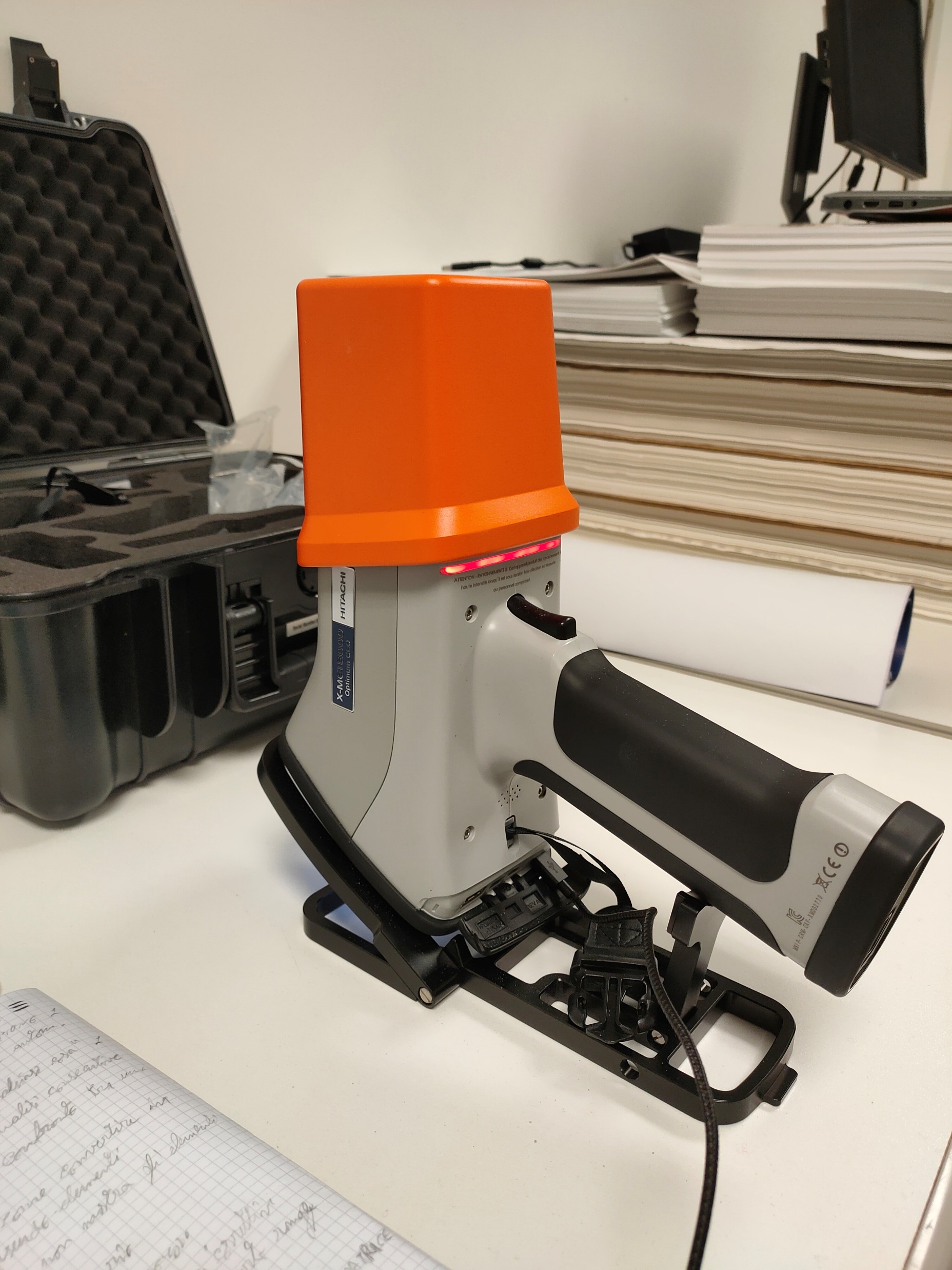 Sample preparation
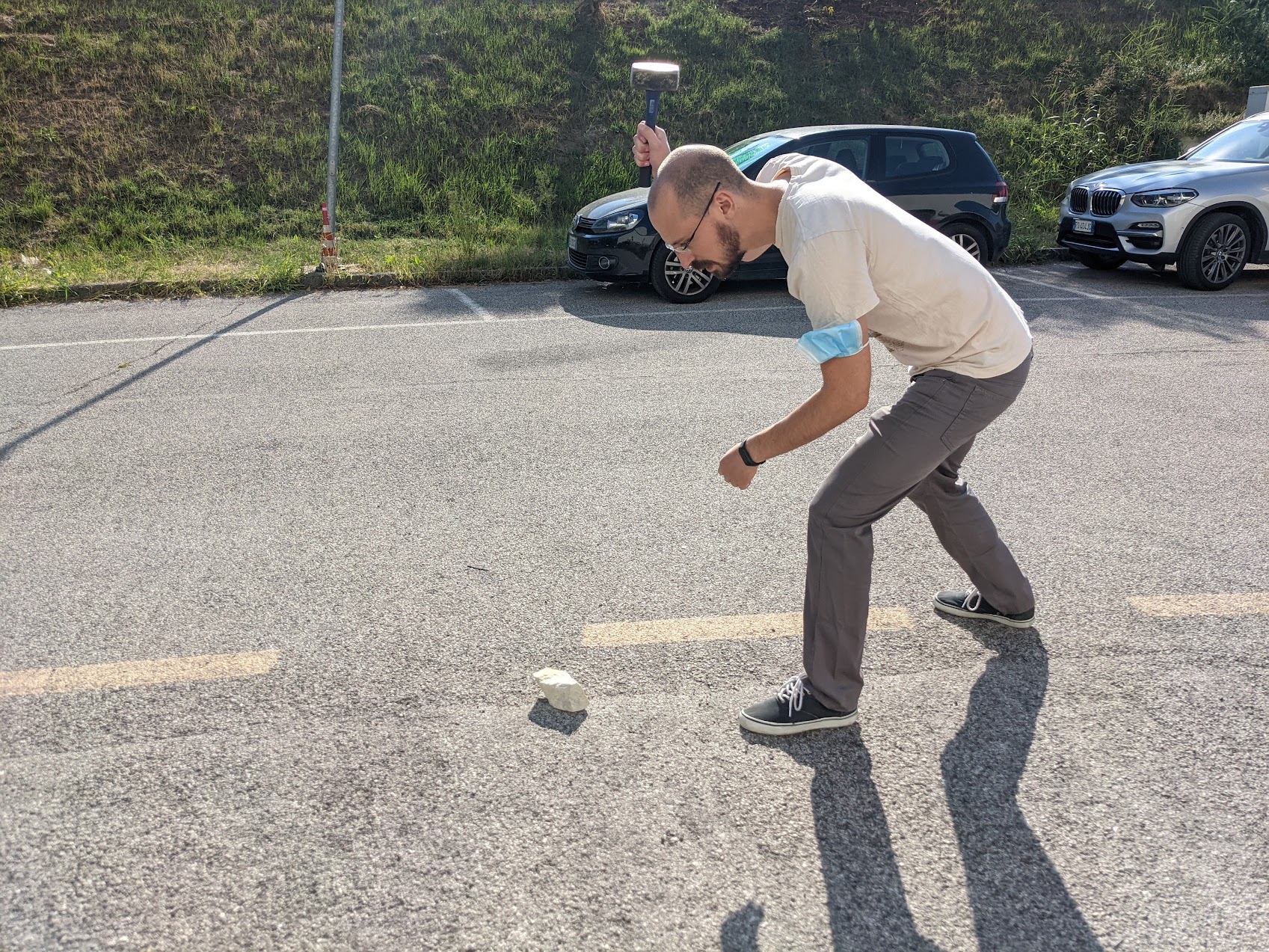 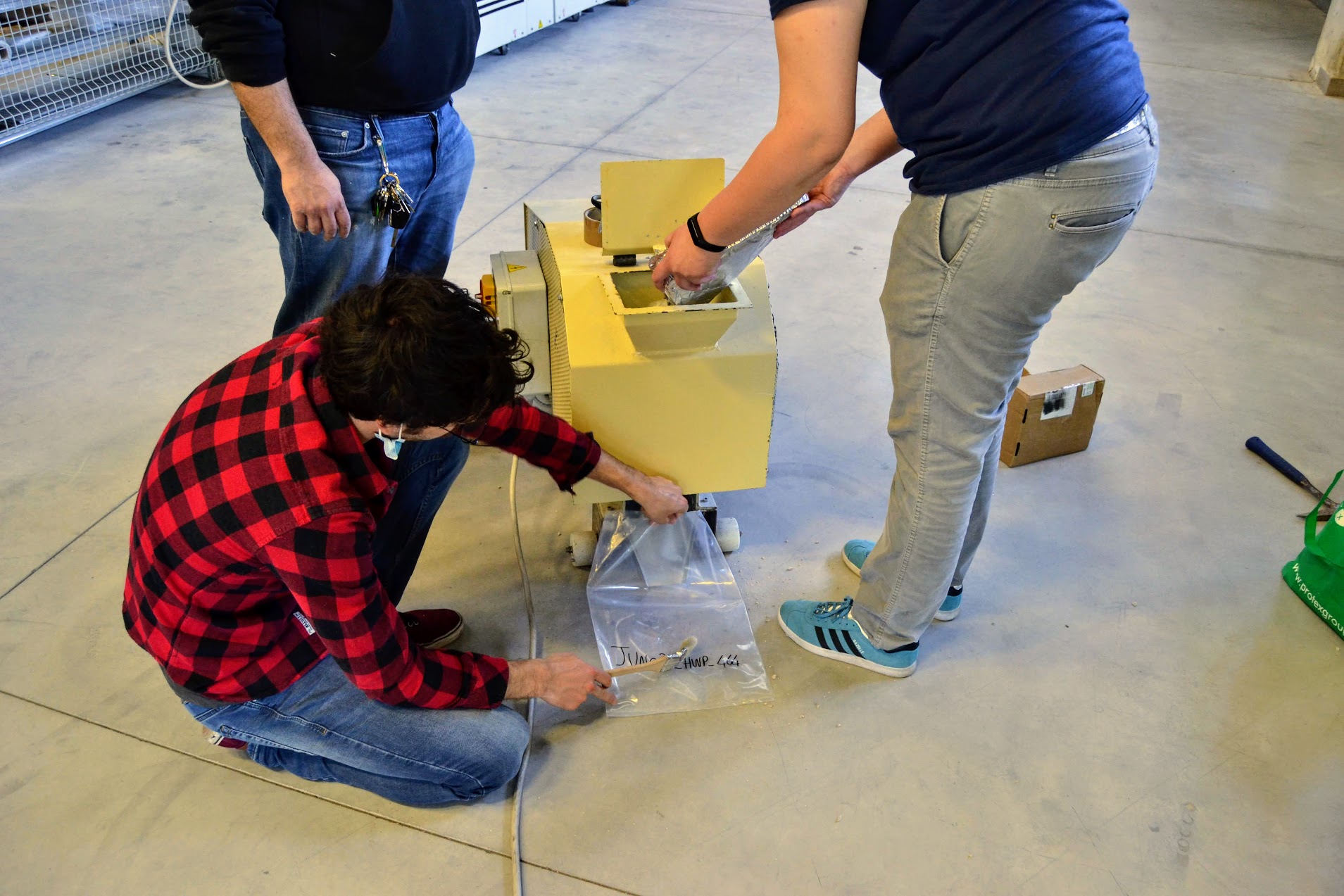 Shattering of the sample by means of a hammer
Grinding of the sample into small pieces
Redundant crushing (grain size < 0.15 mm)
Paste preparation: ~ 5 g of sample with organic glue
Press filling with an additional ~20 g of boric acid
Compression with a hydraulic press
Drying
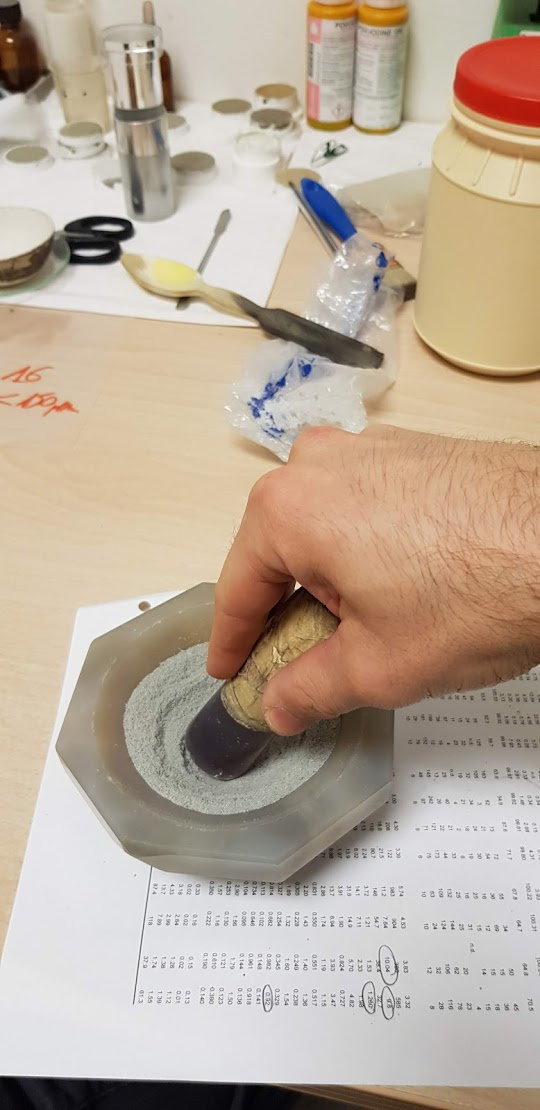 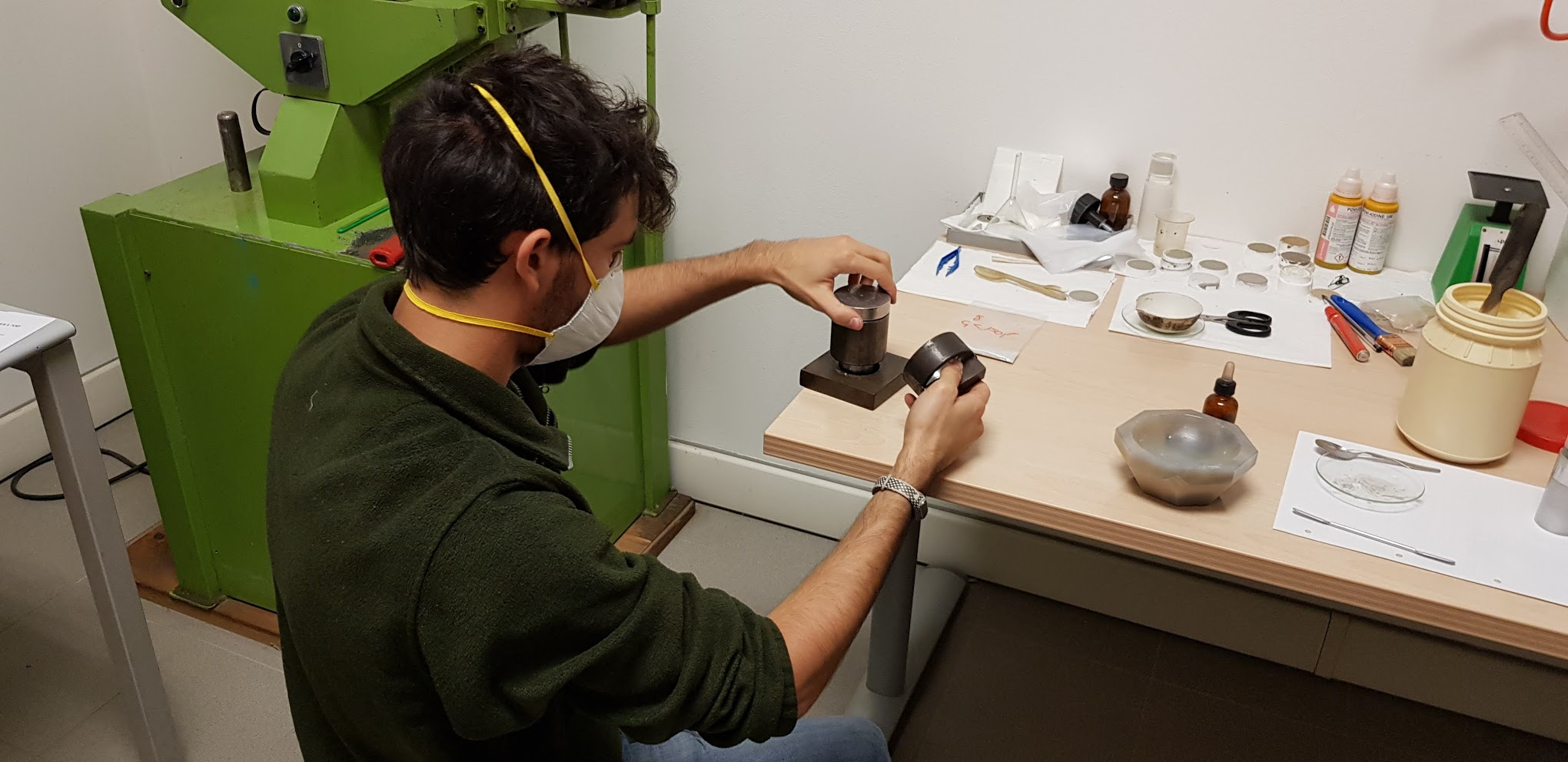 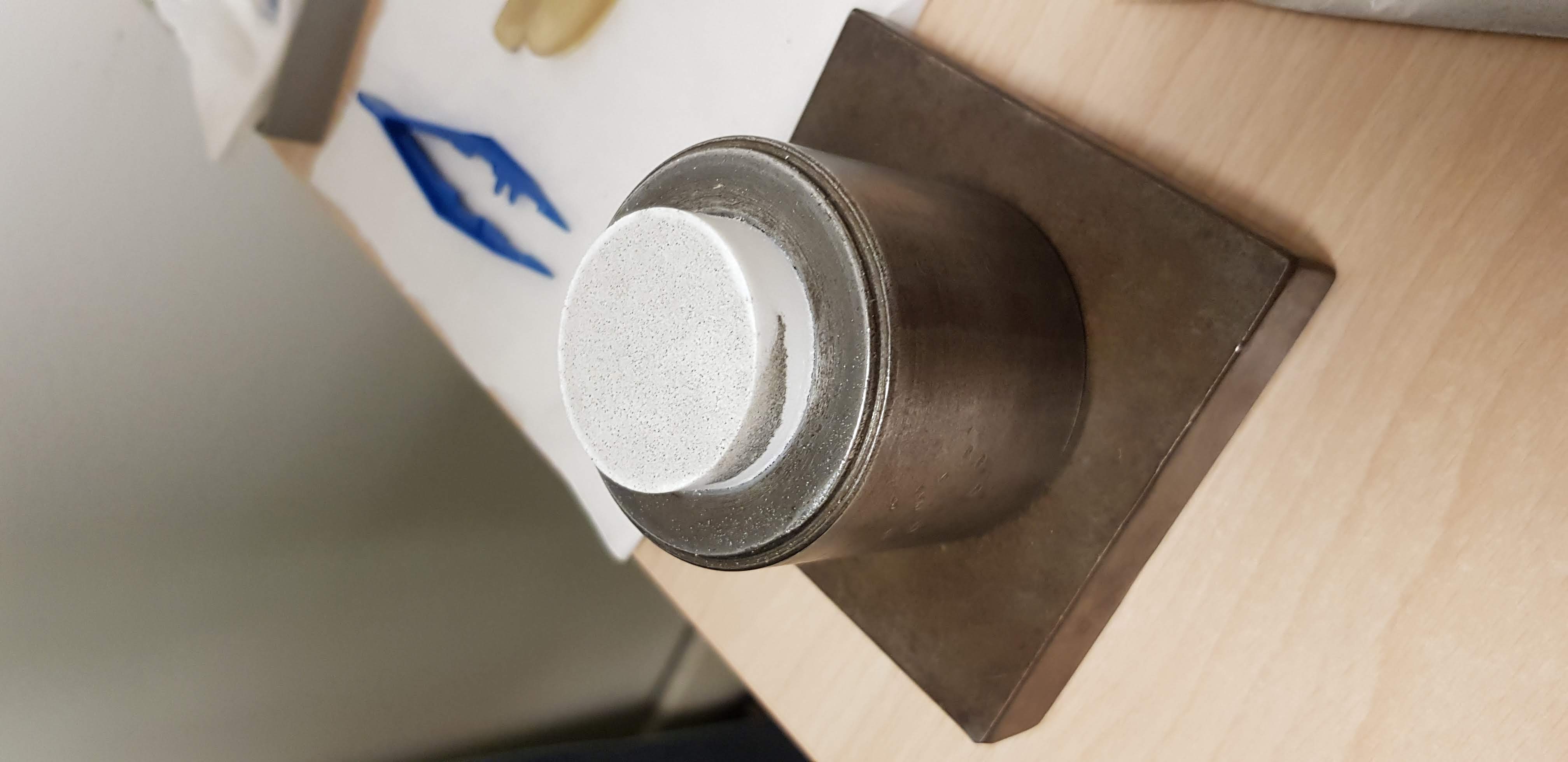 4 cm
~ 2 mm
Campione
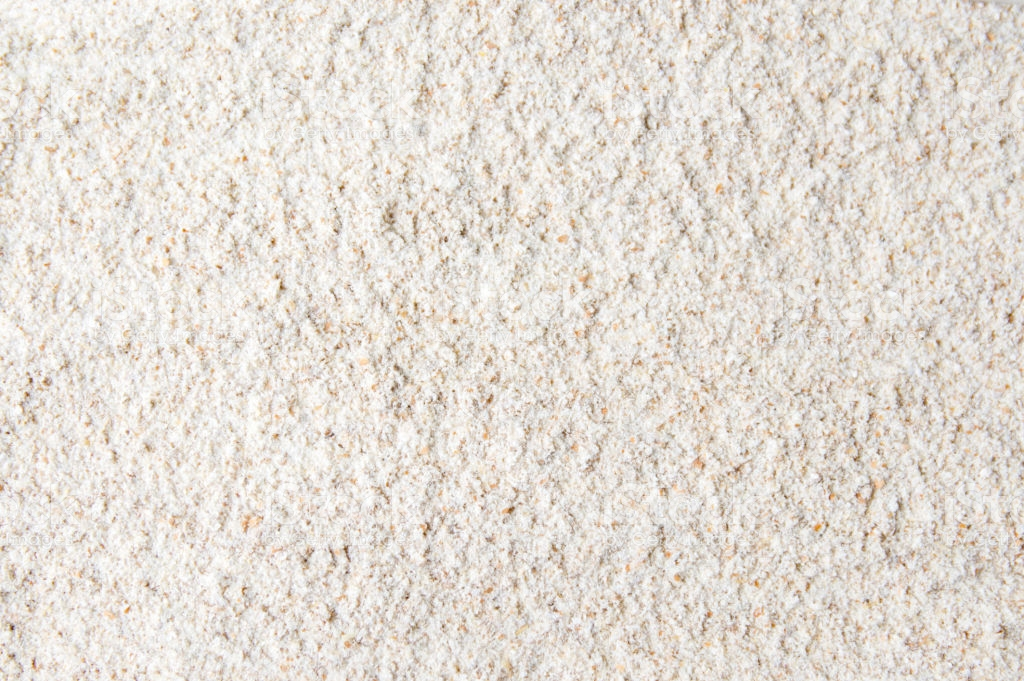 ~ 1 cm
Acido borico
Results of XRF measurements
Si, Al and K contents are homogeneous: relative standard deviation < 8 %
Ca and Fe are less abundant and are characterized by higher variabilities
Trace elements (S, Mn, Zn, Pb) present some relevant outliers
Anomalous samples
JUNO_ZK1_600
JUNO_HWP_465
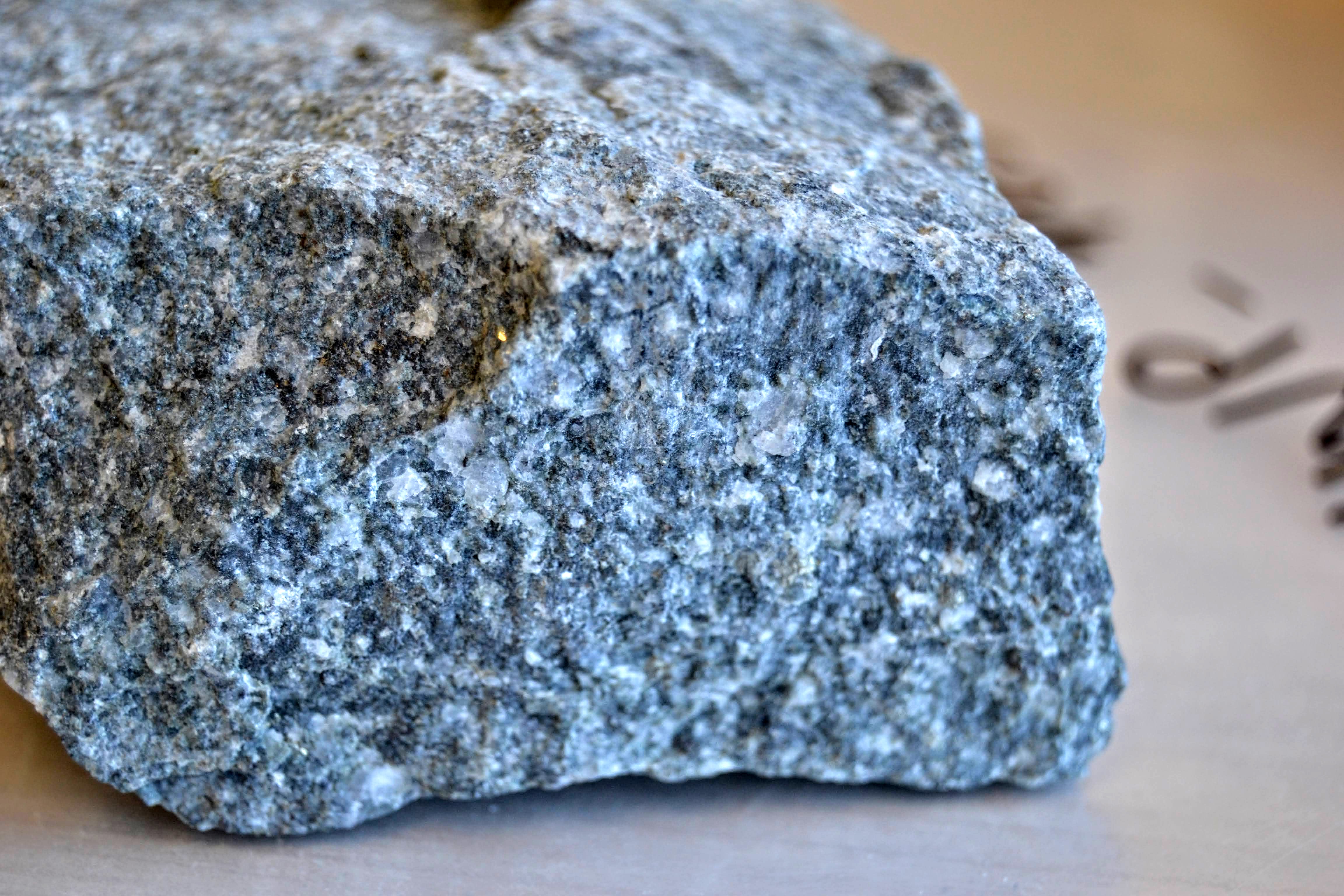 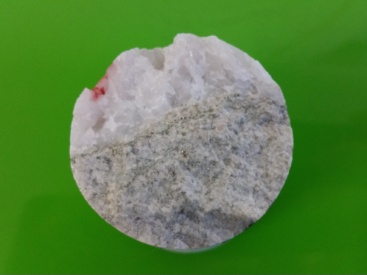 JUNO_2_HWP_464, JUNO_ZK1_600 and JUNO_HWP_465 (outliers) come from the same depth
JUNO_HWP_465 is the already spotted density outlier
JUNO_ZK1_600 is characterized by the presence of a quartz vein
Building a reference rock
Major elements’ average concentrations have been used to build a reference rock representative of the local rock composition
The composition in terms of equivalent oxides have been obtained using the element-to-stoichiometric oxide conversion factors (CF)
Fe concentration has been divided evenly between FeO and Fe2O3 oxides
The sum of the obtained oxides equate to ∼ 94 % so oxide concentrations have been rescaled to sum at 100%
Trace elements have been neglected
Electron density from geophysical and geochemical data
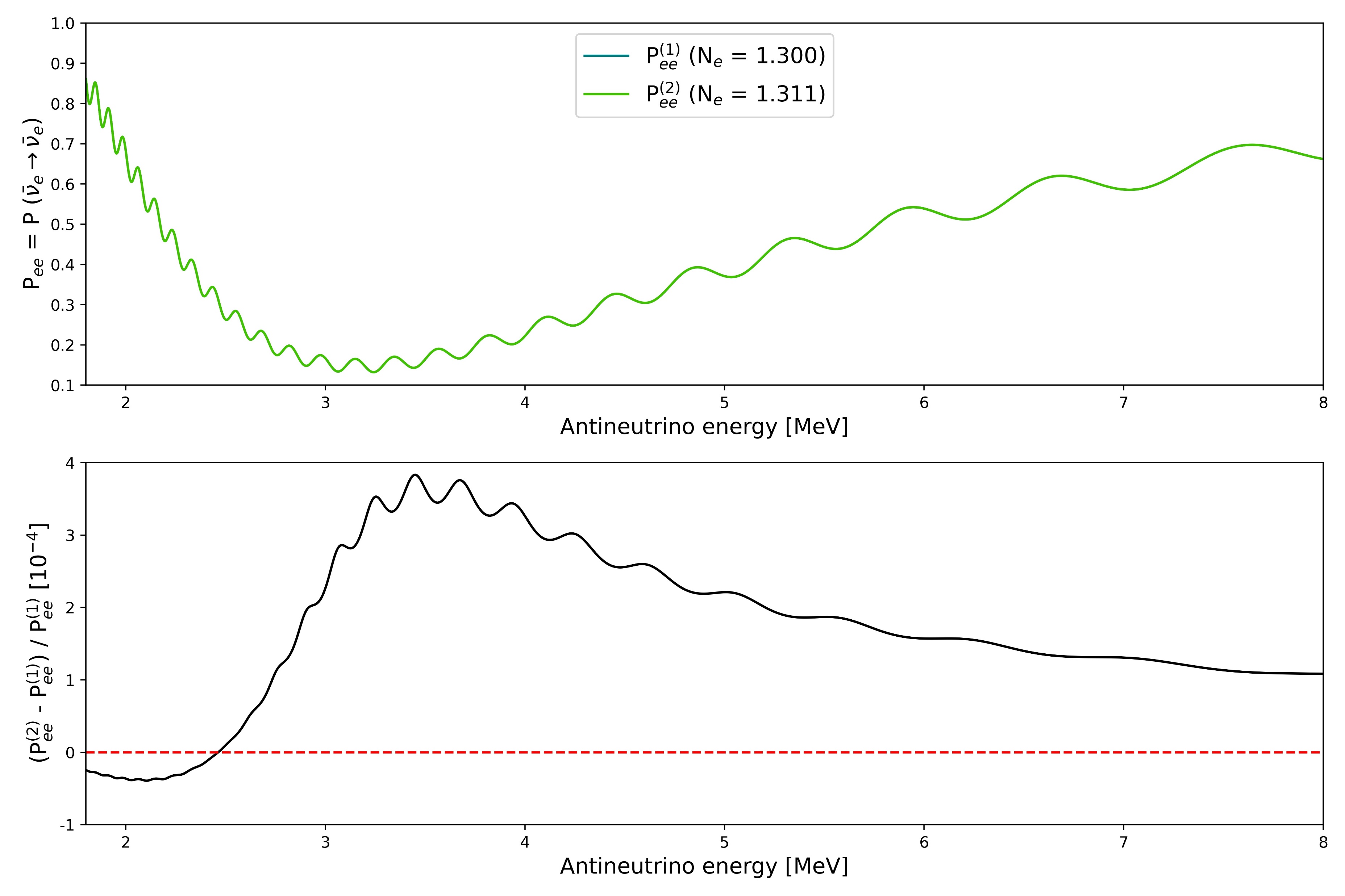 Preliminary
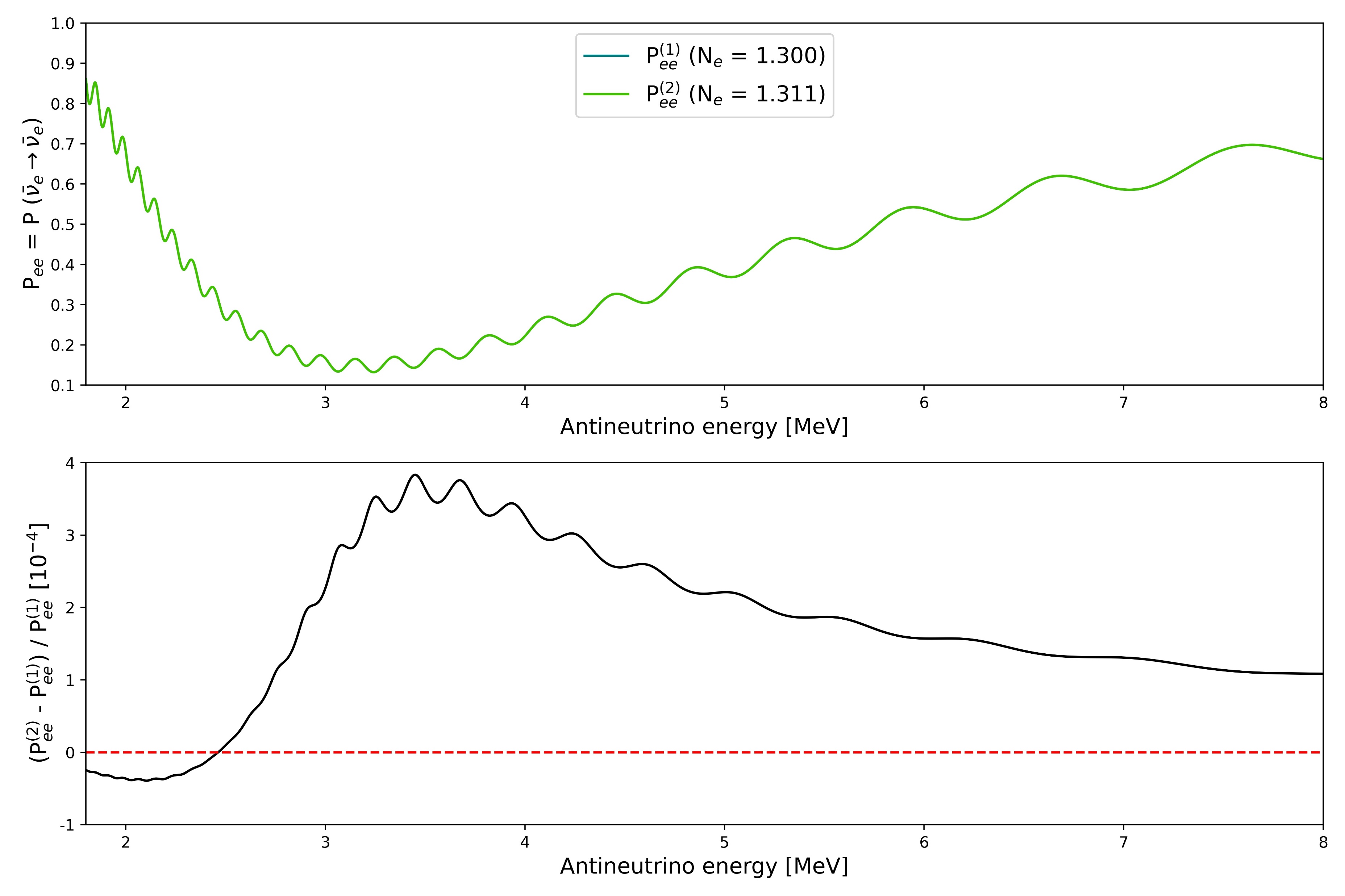 Preliminary
Conclusions and next steps
We’ve made density and compositional measurements on 18 rock samples from JUNO site
From measurement results we’ve estimated an electron density of 1.311 mol/cm3, to be compared with the value 1.300 mol/cm3 from literature
Thank you